교내 코로나19 분자 진단 검사 신청 절차 안내
학내 진단 검사 실시 전 의심증상이 있는 경우 방역 수칙에 따라 가까운 선별진료소를 방문하여 검사 실시하시기 바랍니다.
본 검사는 학내 구성원을 대상으로 예방 차원의 선제 검사이며 검사 여부와 상관없이 학교 방역 수칙을 지켜주시기 바랍니다.
(사전예약)
(음성자) 문자로 결과 통보
예약정보화면 제시
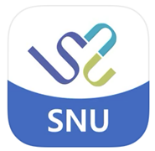 SNU앱 이용자
스누인지원 맨 아래
코로나19-코로나 선제 검사 신청
코로나19 감염병 예방 및 확산방지를 위해 손씻기 및 기침예절 등 개인위생수칙을 준수
또는

SNU앱 미사용자
URL접속  후 포털 ID로그인http://m.snu.ac.kr/mob/covid19/EzCovid19Main.html
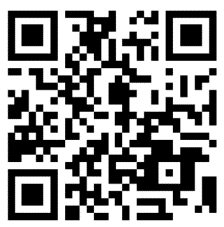 (양성자) 유•무선으로  결과 통보
체온 측정 및 검체 채취 키트에 바코드 부착
자차 또는 도보를 이용해 즉시 관악구보건소 선별진료소에 방문하여 양성 확인 문자 메시지를 제시 후 코로나19 검사 실시
→ 보건소 검사 결과에 따라 ‘교내 확진환자 발생시 구성원 대응 방안(코로나19 공지)’ 을 확인하여 준수
※ 현장 방문 시 사전예약 방법과 동일
   다만, 해당 시간대 예약 인원이 초과
   되었을 경우 다른 시간대 이용 가능
검체 채취 키트를 가지고 검체 채취를 진행
(안내사항에 협조)
(문진표 작성)
검사 당일 App 내 예약신청 화면의 문진표 작성, 문진표 작성 후 예약 취소 불가
※ 재검사가 필요한 경우 별도 안내